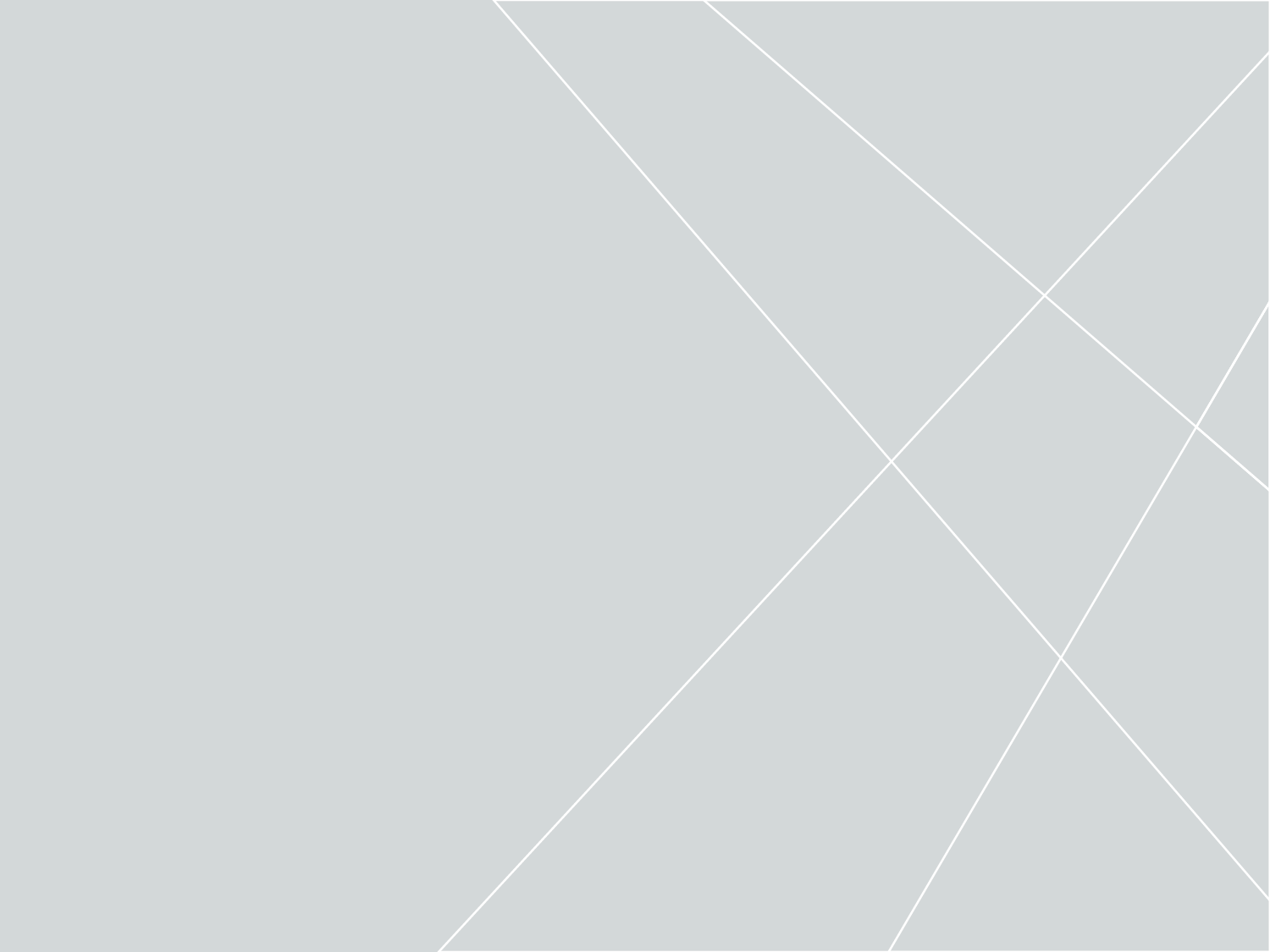 고양, 파주지역 안전보건서비스가 
더 가까워지고 더 편리해집니다
고양파주지사 개소   
('21. 10. 1.)
경기북부지사
고양파주지사 개소!
강원도 
철원군
연천군
포천시
동두천시
양주시
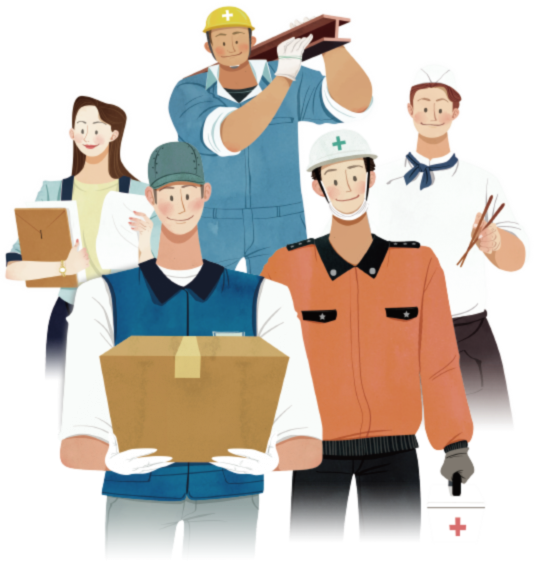 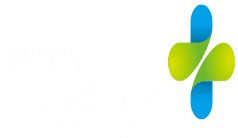 의정부시
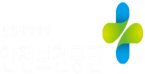 남양주시
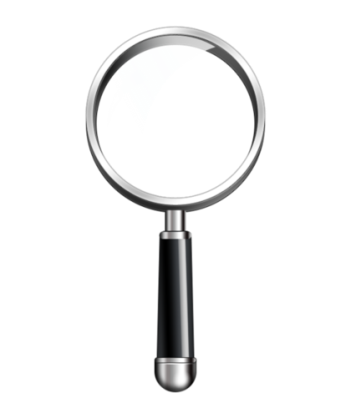 파주시
구리시
파주시
고양시
고양시
경기북부지사 관할구역
고양파주지사 관할구역
경기도 고양시 일산서구 킨텍스로 217-59 
킨텍스제2전시장 오피스동 8층
☎ 031-995-6581
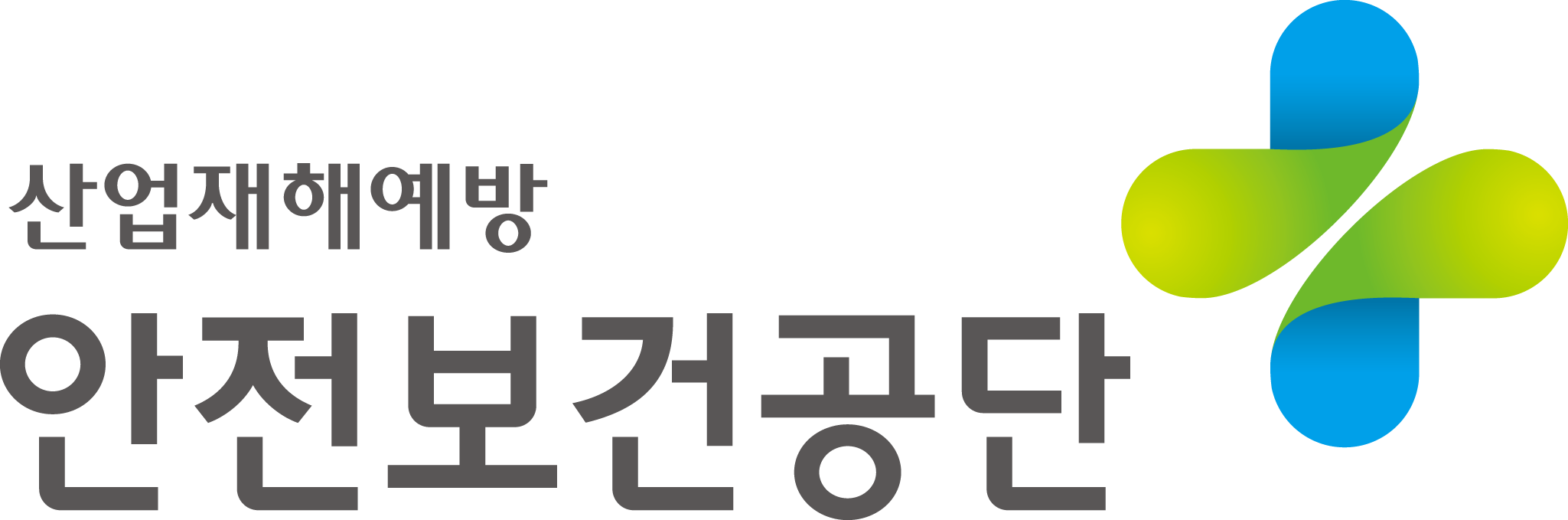